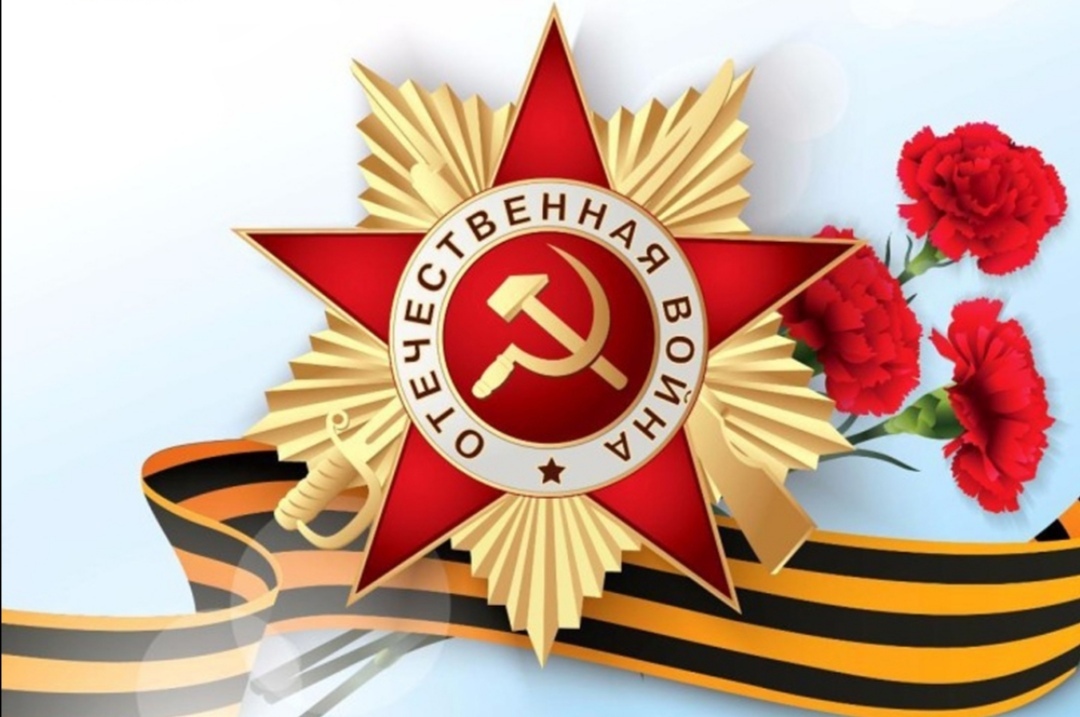 И
Проект «Музыка военных лет»
Страшные годы Великой Отечественной войны отходят все дальше и дальше. Все меньше остается участников и очевидцев этого события. Современные дети знают о том, что такое война из мультфильмов и компьютерных игр. Однако о войне нужно говорить серьезно, с позиции гуманных ценностей. Дети по своей природе обладают достаточной чуткостью, чтобы понять и разделить страдания другого, их восприятие эмоционально, непосредственно и образно. Если мы, внуки и правнуки воевавших, не передадим своим детям то, что пережили наши дедушки и бабушки, связь времен, семейная нить прервется. Необходимо попытаться восстановить эту связь, чтобы и наши дети ощутили: они тоже имеют, пусть и опосредованное, отношение к тем далеким военным событиям. Очень важно знакомить дошкольников с фактами истории нашей Родины, в частности с подвигами народа в Великой Отечественной войне через беседы, художественную литературу, познавательные фильмы о героических подвигах солдат, рассказы взрослых о близких родственниках -участниках ВОВ, тружениках тыла. Поэтому важным стал поиск новых интересных форм работы с детьми и родителями.
Цель: формирование у дошкольников духовно-нравственных, патриотических чувств, основанных на ознакомлении с героическими подвигами нашего народа, интереса к судьбам родственников, земляков в годы ВОВ.
Задачи:
создать условия для обогащения детей знаниями о Великой Отечественной войне; о подвигах советского народа в годы ВОВ;
формировать интерес к истории своей семьи, к судьбе родных, принимавших участие в Великой Отечественной войне;
формировать чувство гордости за родную Отчизну, за наш народ, победивший врага;
развивать музыкальные способности через исполнение песен военных лет;
развивать коммуникативную и интеллектуальную компетентность детей;
способствовать социализации личности ребёнка через включение его в различные виды социальных отношений в общении, творческой деятельности.
Участники: Дети, педагоги, родители.
Песня: «КАТЮША»
Инсценировка песни: «ТРИ ТАНКИСТА»
Семья Васильевых «ВОЕННЫЙ ВАЛЬС»
Семья Рауповых «Стихотворение про бабушку»
Сценка: «Солдатская кукла»
Песня: «Города – герои»